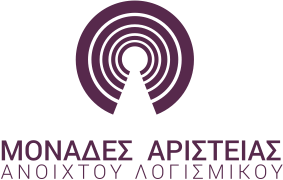 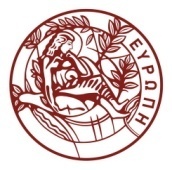 ΕΛΛΗΝΙΚΗ ΔΗΜΟΚΡΑΤΙΑ
ΠΑΝΕΠΙΣΤΗΜΙΟ ΚΡΗΤΗΣ
« Τεχνολογίες στην εκπαίδευση: 
Επισκόπηση, Ανάγκες και Χαρακτηριστικά »
ΚΟΥΤΣΟΥΡΑΣ ΘΕΜΙΣΤΟΚΛΗΣ,
(Εργαστήριο Υπηρεσιών Μετασχηματισμού, Πανεπιστήμιο Κρήτης)
Σεμινάριο: “ Open Source Πλατφόρμες Ηλεκτρονικής Μάθησης:  Moodle -  E-class”
Ημερομηνία:  31/03/2015
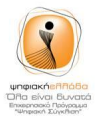 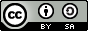 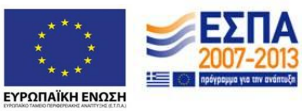 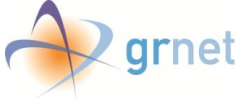 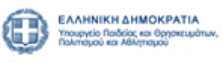 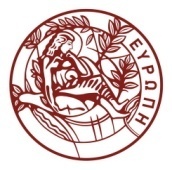 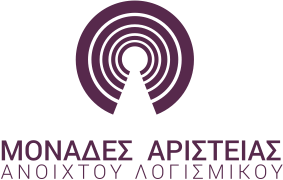 ΣΗΜΕΙΩΜΑ  ΑΔΕΙΟΔΟΤΗΣΗΣ
Το παρόν υλικό διατίθεται με τους όρους της άδειας χρήσης Creative Commons Αναφορά, Παρόμοια Διανομή 4.0 [1] ή μεταγενέστερη, Διεθνής Έκδοση. Εξαιρούνται τα έργα τρίτων π.χ. φωτογραφίες, διαγράμματα κ.λ.π.,  τα οποία εμπεριέχονται σε αυτό και στα οποία γίνεται αναφορά, όπως και στην άδεια χρήσης τους.

[1] http://creativecommons.org/licenses/by-sa/4.0/
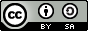 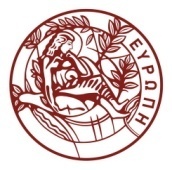 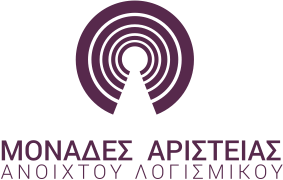 ΣΚΟΠΟΣ ΠΑΡΟΥΣΙΑΣΗΣ
Η παρουσίαση αυτή, γίνεται με σκοπό να παρουσιάσει τις τρέχουσες τάσεις της έρευνας και της αγοράς, δίνοντας με αυτό τον τρόπο μια επιστημονικά τεκμηριωμένη παρουσίαση των αποφάσεων που χρειάζονται κατά το σχεδιασμό μιας πλατφόρμας ηλεκτρονικής μάθησης.

Έχοντας ως στόχο να αναδείξουμε το θεωρητικό υπόβαθρο αντίστοιχων συστημάτων,  θα παρουσιάσουμε αναλυτικά τη σχετική έρευνα πάνω στον τομέα. 

Σε αυτήν την παρουσίαση, περιγράφονται οι πιο πρόσφατες και ευρέως χρησιμοποιούμενες εκπαιδευτικές τεχνολογίες καθώς και τα πλεονεκτήματα που προέρχονται από τη χρήση τους.
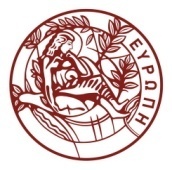 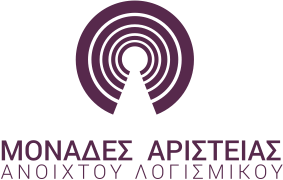 ΤΡΕΧΟΥΣΕΣ ΤΕΧΝΟΛΟΓΙΕΣ ΣΤΗΝ ΕΚΠΑΙΔΕΥΣΗ – ΕΠΙΣΚΟΠΗΣΗ

Τα τελευταία χρόνια η ραγδαία αύξηση ποικίλων τεχνολογιών έχει προκαλέσει τη χρήση τους σε  πολλές διαφορετικές πτυχές της ζωής μας. 

Η τεχνολογία υπάρχει σε δραστηριότητες γενικής χρήσης όπως πολύ-λειτουργικές κινητές συσκευές ικανές για λήψη φωτογραφιών και ανταλλαγή e-mail, σε περισσότερο εξειδικευμένες ενέργειες όπως ραδιοπομπούς και κβαντικές τελείες φθορισμού για ιατρική διάγνωση και θεραπεία (Silberglitt, 2006). 

Από την εισαγωγή της τεχνολογίας σε κάθε πτυχή της ζωής μας το πεδίο της εκπαίδευσης δε θα μπορούσε να μείνει ανεπηρέαστο. Πολλές νέες και υποσχόμενες τεχνολογίες όπως τεχνολογίες παιχνιδιών, κοινωνικών δικτύων, και κινητής τηλεφωνίας παίζουν πλέον σημαντικό ρόλο σε αυτό τον τομέα (Westera, 2006).
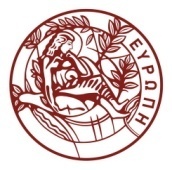 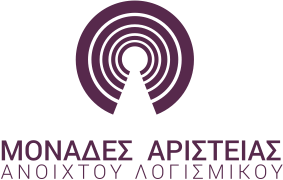 ΤΡΕΧΟΥΣΕΣ ΤΕΧΝΟΛΟΓΙΕΣ ΣΤΗΝ ΕΚΠΑΙΔΕΥΣΗ

Αυτή η τεχνολογική ενσωμάτωση στην εκπαίδευση φαίνεται να έχει θετικό αντίκτυπο, αφού η έρευνα αποδεικνύει ότι οι νέοι έλκονται ιδιαίτερα στο να τις χρησιμοποιούν (Cummins, Brown, & Sayers, 2007; Warschauer, 2011). 

Για αυτούς τους λόγους μια λεπτομερής έρευνα στις εκπαιδευτικές τεχνολογίες θα μας εισάγει στις δυνατότητες που προσφέρει η τεχνολογία στο πεδίο της εκπαίδευσης, και θα μας υποδείξει τις νέες τάσεις καθώς και ευκαιρίες για μελλοντική έρευνα.
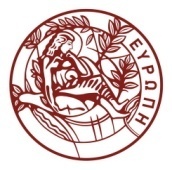 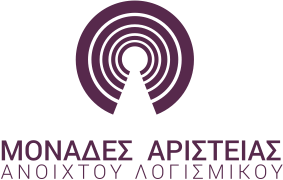 ΙΣΤΟΡΙΚΟ ΕΚΠΑΙΔΕΥΤΙΚΩΝ ΤΕΧΝΟΛΟΓΙΩΝ

	Μετά τον 2ο παγκόσμιο πόλεμο δημιουργήθηκαν τρεις γενιές εκπαιδευτικών τεχνολογιών για εκπαίδευση από απόσταση (Nipper, 1989). 

Η πρώτη γενιά βασιζόταν σε τυπωμένο υλικό που παραδιδόταν μέσω του ταχυδρομείου. 

Η δεύτερη γενιά, συμπεριλάμβανε πολυμεσικά στοιχεία όπως κασέτες ήχου, βιντεοκασέτες κ.τ.λ.

Η τρίτη γενιά χαρακτηριζόταν από την μείξη μέσων αναμετάδοσης και τηλεπικοινωνιών, όπως ηχητικές διασκέψεις, ή τηλεδιασκέψεις. Οι τεχνολογίες της δεύτερης και τρίτης γενιάς χρησιμοποιούνταν και συνδυαστικά.
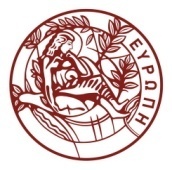 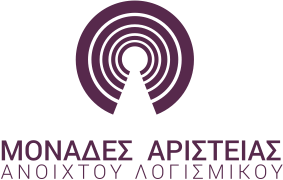 ΙΣΤΟΡΙΚΟ ΕΚΠΑΙΔΕΥΤΙΚΩΝ ΤΕΧΝΟΛΟΓΙΩΝ

	Στις μέρες μας, στον 21ο αιώνα, με την ευρεία διάδοση του Internet και την προσαρμογή του σε κάθε τομέα της ζωής μας, οι εκπαιδευτικές τεχνολογίες έχουν αποκτήσει ακόμα μεγαλύτερο ρόλο στο πεδίο της εκπαίδευσης (Caladine, 2008). 

	Αυτή η εξάπλωση περιγράφεται από τον Taylor (2001) ο οποίος πρόσθεσε τρεις ακόμα γενιές εκπαιδευτικών τεχνολογιών στη δουλειά του Nipper.
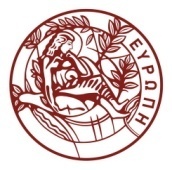 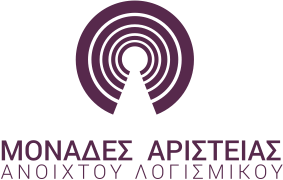 ΙΣΤΟΡΙΚΟ ΕΚΠΑΙΔΕΥΤΙΚΩΝ ΤΕΧΝΟΛΟΓΙΩΝ

	Η τέταρτη και πέμπτη γενιά βασίζονται στο γεγονός ότι η εφαρμογή της τεχνολογίας στην εκπαίδευση, σταμάτησε να χρησιμοποιείται αποκλειστικά για την εκπαίδευση από απόσταση, και πλέον χρησιμοποιείται στη γενική εκπαίδευση. Πιο συγκεκριμένα, η πέμπτη γενιά εκφράζει την επεκταμένη χρήση της τεχνολογίας στην online εκπαίδευση. 

	Τέλος η έκτη γενιά, που είναι και η γενιά στην οποία βρισκόμαστε τώρα, έχει προέλθει από την εξέλιξη του ιστού σαν ένα «σύστημα» που είναι σχεδιασμένο με επίκεντρο το χρήστη, και στοχεύει στη συλλογή και κοινή χρήση δεδομένων, στη λειτουργικότητα (interoperability), και στη συνεργασία (collaboration). Η έκτη γενιά χαρακτηρίζεται από την αυξημένη ποσότητα υλικού που παράγεται από τους μαθητές.
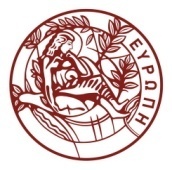 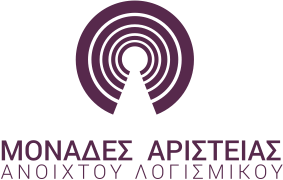 ΧΑΡΑΚΤΗΡΙΣΤΙΚΑ ΕΚΠΑΙΔΕΥΤΙΚΩΝ ΤΕΧΝΟΛΟΓΙΩΝ

Ο Taylor (2001) κατηγοριοποιεί τις γενιές εκπαιδευτικών τεχνολογιών σύμφωνα με τις παρακάτω μεταβλητές: 
ευελιξία στο χρόνο
μέρος και ρυθμός χρήσης
χρήση υλικού υψηλής ποιότητας
υψηλή διαδραστικότητα 
και προσθέτει τη παράμετρο της προχωρημένης διαδραστικότητας για τα περιβάλλοντα έκτης γενιάς.

Οι παραπάνω παράμετροι θεωρούνται απαραίτητες σε κάθε περιβάλλον ηλεκτρονικής μάθησης, ανεξάρτητα από το αν υπάρχουν σε μικρότερο ή μεγαλύτερο βαθμό.
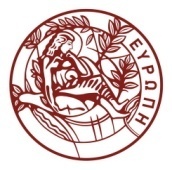 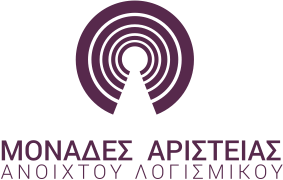 ΧΑΡΑΚΤΗΡΙΣΤΙΚΑ ΕΚΠΑΙΔΕΥΤΙΚΩΝ ΤΕΧΝΟΛΟΓΙΩΝ

	Με σκοπό να παρέχουμε τα παραπάνω χαρακτηριστικά στο χρήστη, χρησιμοποιούμε διάφορους τύπους τεχνολογιών και μέσων, με απαραίτητα εργαλεία το υλικό και το λογισμικό.

	Το υλικό που χρησιμοποιείται είναι:
διαδραστικά whiteboards, 
έξυπνα θρανία, 
τεχνολογίες χειρός, 
αντικείμενα αφής
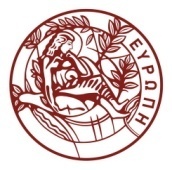 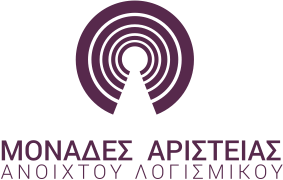 ΧΑΡΑΚΤΗΡΙΣΤΙΚΑ ΕΚΠΑΙΔΕΥΤΙΚΩΝ ΤΕΧΝΟΛΟΓΙΩΝ

Ενώ τα εργαλεία που χρησιμοποιούμε ως λογισμικό αποτελούν:
 
τα συνεργατικά εκπαιδευτικά συστήματα, 
συστήματα διαχείρισης μάθησης (learning managements systems), 
εργαλεία μοντελοποίησης προσομοιώσεων, 
online κατάλογοι περιεχομένου και επιστημονικών δεδομένων, 
εκπαιδευτικά παιχνίδια, 
κοινωνικές εφαρμογές web 2.0, 
συστήματα τρισδιάστατης πραγματικότητας, 
πολυμεσική διαδραστικότητα, 
κοινωνικό λογισμικό, 
πολυμεσικό περιεχόμενο κ.τ.λ. (Goodyear, Retalis, 2010; Caladine, 2008).
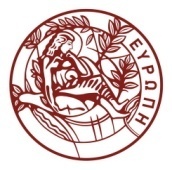 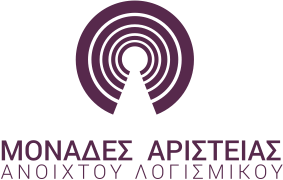 ΧΑΡΑΚΤΗΡΙΣΤΙΚΑ ΕΚΠΑΙΔΕΥΤΙΚΩΝ ΤΕΧΝΟΛΟΓΙΩΝ

	Παρατηρείται εύκολα ότι η τρέχουσα τεχνολογία παρέχει μια μεγάλη ποικιλία από επιλογές που μπορούν να εφαρμοστούν στην εκπαιδευτική διαδικασία. 
	
	Ο δάσκαλος ή ο σχεδιαστής που καλείται να επιλέξει ανάμεσα σε αυτές τις τεχνολογίες, πρέπει να είναι ενήμερος για τη φύση τους, έτσι ώστε να τις χρησιμοποιήσει σωστά και να τις ταιριάξει κατάλληλα με τις εκπαιδευτικές δραστηριότητες (Caladine, 2008).
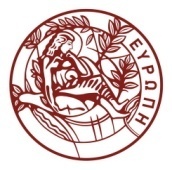 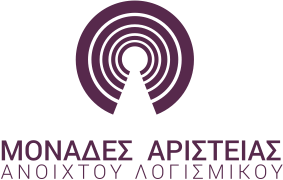 ΧΑΡΑΚΤΗΡΙΣΤΙΚΑ ΕΚΠΑΙΔΕΥΤΙΚΩΝ ΤΕΧΝΟΛΟΓΙΩΝ

	Η ικανοποίηση των προδιαγραφών ενός ολοκληρωμένου συστήματος ηλεκτρονικής μάθησης θα πρέπει να έχει το συνδυασμό των παρακάτω τεχνολογιών: 
πολυμεσικό περιεχόμενο, 
διαδραστικά πολυμέσα, 
τεχνολογίες Web 2.0 / eLearning 2.0, 
και συστήματα διαχείρισης μάθησης (learning management systems - LMSs). 

	Οι τεχνολογίες αυτές, θεωρείται σκόπιμο να περιγραφούν και να παρουσιαστούν τα χαρακτηριστικά τους με ακρίβεια, έτσι ώστε να δώσουμε μία ολοκληρωμένη εικόνα.
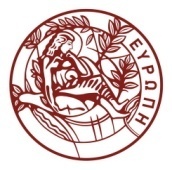 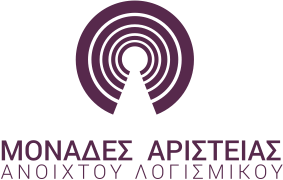 ΠΟΛΥΜΕΣΙΚΟ ΠΕΡΙΕΧΟΜΕΝΟ

	Σύμφωνα με τον Andrews et al. (2008), οι πολυμεσικές τεχνολογίες ορίζονται ως εξής:

	Οι πολυμεσικές τεχνολογίες είναι ευρέως διαδεδομένες τεχνολογίες που καθιστούν δυνατό στους χρήστες να χρησιμοποιούν διαδραστική επικοινωνία, με την δυνατότητα να βλέπουν, ακούνε και αλληλεπιδρούν με πολλαπλά κανάλια σύγχρονης επικοινωνίας ή να έχουν ασύγχρονη πρόσβαση. 
	Οι πολυμεσικές τεχνολογίες χαρακτηρίζονται επίσης από την ικανότητά τους να υποστηρίξουν μη-λεκτική επικοινωνία, όπως η γλώσσα του σώματος.
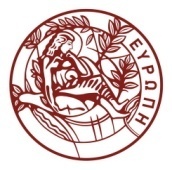 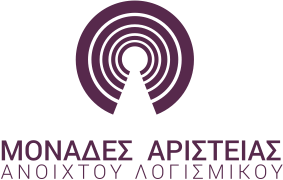 ΠΟΛΥΜΕΣΙΚΟ ΠΕΡΙΕΧΟΜΕΝΟ

Υπάρχουν διαφορετικοί τύποι πολυμέσων: γραφικά, φωτογραφίες, κείμενο, ήχος (ηχητικά εφέ, μουσική, φωνή κτλ.), video και animation, και σήμερα μπορούν να αναπαραχθούν από οποιαδήποτε συσκευή μπορεί να συνδεθεί στο internet (Dowling, 2012). 

Οι πολυμεσικές εφαρμογές μπορούν να χρησιμοποιηθούν μεμονωμένα σαν ένα πολύ δυνατό μέσο επικοινωνίας, καθώς επίσης και σε συνδυασμό διαφόρων πολυμεσικών τύπων, για ένα ακόμα πιο ελκυστικό αποτέλεσμα (Andrews, 2008; Dowling, 2012).
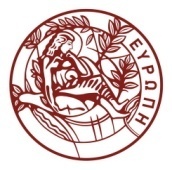 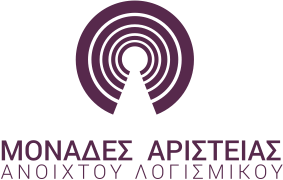 ΠΟΛΥΜΕΣΙΚΟ ΠΕΡΙΕΧΟΜΕΝΟ

Το παιδαγωγικό όφελος που προέρχεται από τη χρήση πολυμέσων είναι αδιαμφισβήτητο. Περισσότερο βασίζεται στο γεγονός ότι καθιστά δυνατή την διαδραστικότητα του υπολογιστή, με τη χρήση εικόνων, ήχου και animation (Dieter, 2006). 

Πιο συγκεκριμένα, η φύση των πολυμέσων επιτρέπει τη χρήση περισσότερων της μίας ανθρώπινης αίσθησης κατά τη διάρκεια της αλληλεπίδρασης, κάτι το οποίο έχει ιδιαίτερη εκπαιδευτική αξία (Reddi & Mishra, 2003). 

Επιπρόσθετα, οι εικόνες και άλλα πολυμεσικά στοιχεία σε μία οθόνη με κείμενο, ξεκουράζουν το μάτι και δημιουργούν μια πολύ ευχάριστη αίσθηση, ενισχύοντας τον ενθουσιασμό, και παρέχοντας καλύτερη αναπαράσταση των εννοιών (Reddi & Mishra, 2003; Cheng, 2010).
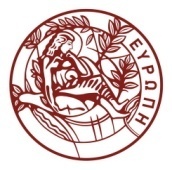 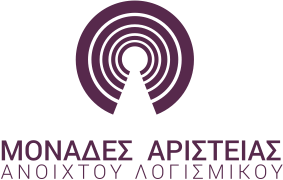 WEB 2.0  - eLEARNING 2.0

 	Ο όρος Web 2.0 συνδέεται στενά με τον Tim O’ Reilly (2005) που ήταν ο πρώτος που τον εισήγαγε σαν:
 
Η εποχή όπου οι άνθρωποι έχουν συνειδητοποιήσει ότι δεν είναι το λογισμικό που κάνει τον ιστό τόσο χρήσιμο, αλλά οι υπηρεσίες που παρέχονται μέσα από τον ιστό.
 
	Αργότερα, το (2009) προτείνει ότι: 
 
Web 2.0 είναι οτιδήποτε αξιοποιεί τη συλλογική νοημοσύνη.
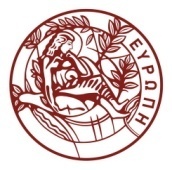 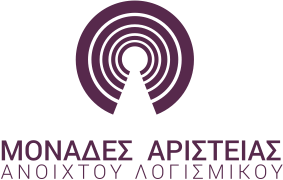 WEB 2.0  - eLEARNING 2.0

	Αν και ο όρος “Web 2.0” χρησιμοποιείται ευρέως, είναι ακόμα δύσκολο να βρούμε ένα ορισμό που τον περιγράφει με ακρίβεια (Bartolome, 2008; Exter et al., 2012).

	Ωστόσο, για να βοηθήσουμε το αναγνώστη να συλλάβει καλύτερα την έννοια του Web 2.0, παραθέτουμε μια λίστα με τα αρχικά εργαλεία που αποτελούσαν το Web 2.0 (O’ Reilly, 2005)
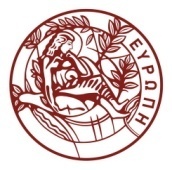 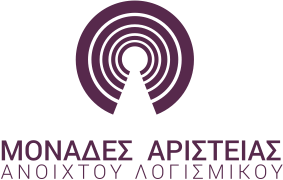 WEB 2.0  - eLEARNING 2.0

Αρχική περιγραφή του Web 2.0
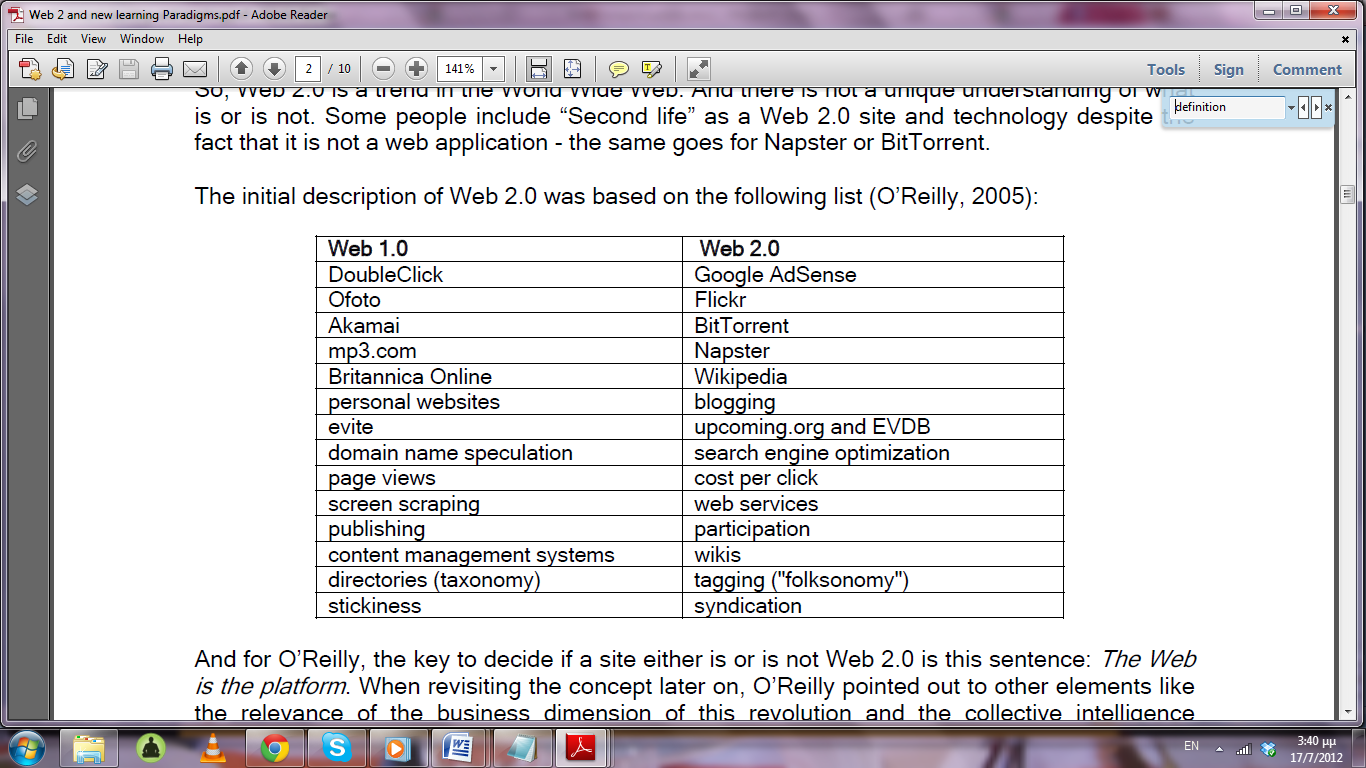 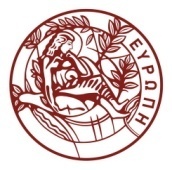 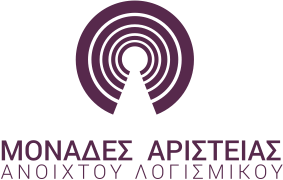 WEB 2.0  - eLEARNING 2.0

	Γενικά, το Web 2.0 θεωρείται ως «δεύτερη γενιά» στις τεχνολογίες και εφαρμογές του παγκόσμιου ιστού, όπου περισσότερο δημιουργικές προσεγγίσεις μάθησης, ενσωματωμένες 
	σε ηλεκτρονικά παιχνίδια, 
	τρισδιάστατες προσομοιώσεις, 
	εικονική πραγματικότητα 
	και άλλα περιβάλλοντα εικονικής μετατροπής (immersive environments) όπως 	πολυμεσικές εφαρμογές, εργαλεία ήχου και video, περιβάλλοντα εικονικής 	μετατροπής, σοβαρά παιχνίδια (serious games), και κινητές συσκευές μάθησης, που 	απευθύνονται σε διαφορετικά αισθητηριακά κανάλια, 
	
	παρέχουν περισσότερο ελκυστικές ευκαιρίες μάθησης και υποστηρίζουν ατομικές ευκαιρίες μάθησης με τη βοήθεια σύγχρονων και ασύγχρονων εργαλείων. (Caladine, 2008; Exter et al., 2012).
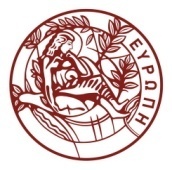 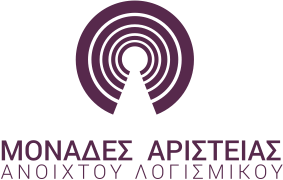 WEB 2.0  - eLEARNING 2.0

	Η εφαρμογή των εργαλείων Web 2.0 στη διαδικασία της μάθησης έχει οδηγήσει στη δημιουργία του “eLearning 2.0” (Bartolome, 2008; Exter et al., 2012).

	Ο όρος «eLearning 2.0» χρησιμοποιείται επίσης για να περιγράψει το συνδυασμό των εργαλείων Web 2.0 με το σημασιολογικό ιστό (ή ο όρος Web 3.0) (Caladine, 2008; Chaka, 2010), το οποίο σημαίνει ότι μαζί με τα εργαλεία Web 2.0 στην εκπαίδευση θα πρέπει να χρησιμοποιούμε:

	Ένα κοινό πλαίσιο που επιτρέπει την κοινή χρήση και επαναχρησιμοποίηση των δεδομένων πάνω από τα σύνορα που θέτουν οι εφαρμογές, οι εταιρίες και οι κοινότητες (W3C, 2007).
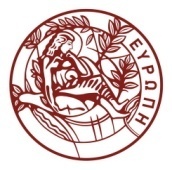 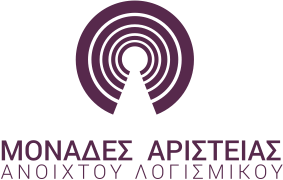 WEB 2.0  - eLEARNING 2.0

	Σε αυτήν την παρουσίαση, ο όρος eLearning 2.0 χρησιμοποιείται για να περιγράψει το συνδυασμό του Web 2.0 με το Σημασιολογικό Ιστό, δεδομένου ότι έχει θεωρηθεί πιο κατάλληλος για την περιγραφή της τρέχουσας κατάστασης. 

	Το θετικό αντίκτυπο του eLearning 2.0 στην εκπαίδευση είναι προφανές και πολυδιάστατο.
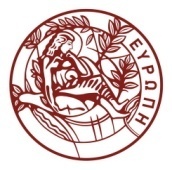 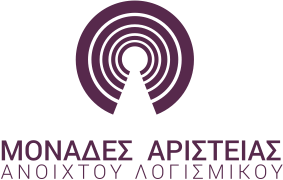 WEB 2.0  - eLEARNING 2.0

	Οι Redecker et al. (2010) και Ohler (2008) αναγνωρίζουν τις τεχνολογικές, εκπαιδευτικές, και οργανωτικές καινοτομίες που προέρχονται από τη χρήση της κοινωνικής δικτύωσης. 

Η τεχνολογική καινοτομία προκαλείται από το γεγονός ότι, το περιεχόμενο είναι προσβάσιμο και διαθέσιμο κάθε στιγμή, παρέχοντας νέους τρόπους απόκτησης και διαχείρισης της γνώσης.

Υπάρχει η δυνατότητα παραγωγής δυναμικού υλικού σε περιβάλλοντα που παρέχουν υψηλή ποιότητα και διαλειτουργικότητα.
Η μάθηση ενσωματώνεται σε πιο ελκυστικά πολυμεσικά περιβάλλοντα.
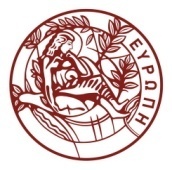 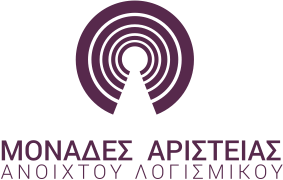 WEB 2.0  - eLEARNING 2.0

Οι προτιμήσεις του χρήστη προσμετρούνται και αυτό έχει ως συνέπεια να ενδυναμώνεται η διαδικασία της μάθησης.

Παρέχονται στους μαθητές και στους δασκάλους πολυμερή εργαλεία για ανταλλαγή γνώσης και συνεργασία, ξεπερνώντας τα όρια της μάθησης που γίνεται από κοντά με οδηγίες του δασκάλου προς το μαθητή. 

	Αυτή η συνεργατική και εξατομικευμένη φύση που το eLearning 2.0 προσθέτει στην εκπαίδευση, ονομάζεται από τους Redecker et al. (2010) ως η παιδαγωγική καινοτομία του eLearning 2.0.
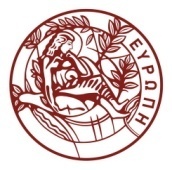 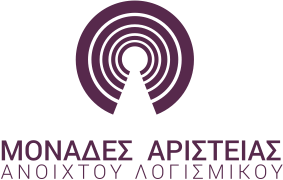 WEB 2.0  - eLEARNING 2.0

	Η τεχνολογική και παιδαγωγική καινοτομία, οδηγούν επίσης σε οργανωτική καινοτομία, όπως για παράδειγμα νέες τακτικές, που πρέπει να οριστούν έτσι ώστε όλα τα παραπάνω να προσαρμοστούν στην εκπαιδευτική διαδικασία με αποτελεσματικό τρόπο. 
	
	Πιο συγκεκριμένα, οργανωτική καινοτομία είναι όλες οι δράσεις που θα πρέπει να κάνει ένας οργανισμός με απώτερο σκοπό να βεβαιωθεί ότι:

όλες οι επιλεγμένες τεχνολογίες και μέθοδοι είναι ποιοτικές, 
τα εργαλεία κοινωνικής δικτύωσης είναι ποιοτικά και προσβάσιμα σε όλα τα μέλη της εκπαιδευτικής διαδικασίας 
και ότι ενθαρρύνονται όλοι να δράττουν τις νέες ευκαιρίες.
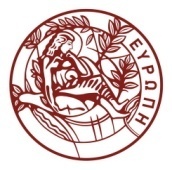 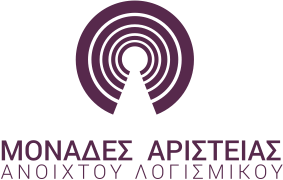 WEB 2.0  - eLEARNING 2.0
	Είναι σημαντικό σε αυτό το σημείο να τονιστεί ότι οι καινοτομίες που δημιουργεί το eLearning 2.0 συμβαδίζουν επίσης με τις πρακτικές «European Education and Training», οι οποίες είναι: 
η ενίσχυση της καινοτομίας και δημιουργικότητας, 
η βελτίωση της ποιότητας και αποτελεσματικότητας, 
η πραγμάτωση της δια βίου μάθησης και κινητικότητας στη μάθηση 
και η προώθηση της ισότητας προς όλους τους υπηκόους (European Commission, 2008g). Αυτό ενδυναμώνει το ρόλο του eLearning 2.0 στην εκπαιδευτική διαδικασία.
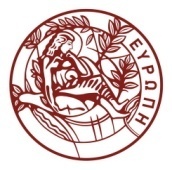 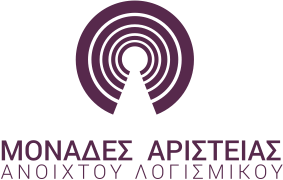 ΣΥΣΤΗΜΑΤΑ ΔΙΑΧΕΙΡΙΣΗΣ ΜΑΘΗΣΗΣ
 
	Τα συστήματα διαχείρισης μάθησης (Learning Management Systems – LMSs) είναι μια κατηγορία που συμπεριλαμβάνει εύρος από πλατφόρμες, που συχνά περιγράφονται από διαφορετικούς ορισμούς, όπως:
 
εικονικά περιβάλλοντα μάθησης, 
συστήματα διαχείρισης περιεχομένου 
συνεργατικά συστήματα μάθησης.
 
	Σε αυτή την παρουσίαση θα χρησιμοποιείται ο όρος LMS.
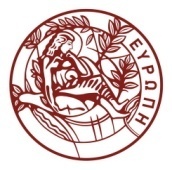 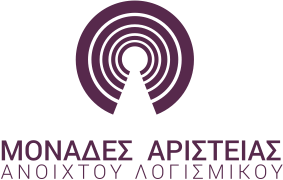 ΣΥΣΤΗΜΑΤΑ ΔΙΑΧΕΙΡΙΣΗΣ ΜΑΘΗΣΗΣ

	Ο πρωταρχικός σκοπός ενός LMS συστήματος είναι να παρέχει στους μαθητές τη δυνατότητα να αλληλεπιδρούν με το περιεχόμενο, άλλους μαθητές, καθώς και το προσωπικό του σχολείου, μέσα από μία μοναδική ιστοσελίδα. 

	Ωστόσο στις μέρες μας, τα LMS έχουν επεκτείνει κατά πολύ τη λειτουργικότητα τους και έχουν μεταμορφωθεί σε ένα ιδιαιτέρως δυνατό εργαλείο (Caladine, 2008).
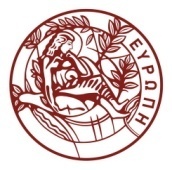 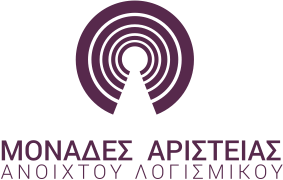 ΣΥΣΤΗΜΑΤΑ ΔΙΑΧΕΙΡΙΣΗΣ ΜΑΘΗΣΗΣ

	Οι  Mohawk College (2009) προτείνουν ότι:
 
	Ένα LMS είναι μια διαδικτυακά προσβάσιμη πλατφόρμα που στοχεύει 
στην παράδοση υλικού οποιαδήποτε στιγμή, 
στην διευκόλυνση της εξάσκησης του μαθητή, 
στην καταγραφή των δραστηριοτήτων του μαθητή 
και στην διαχείριση του εκπαιδευτικού υλικού.

	Τα L.M.S είναι ουσιαστικά λογισμικό που τρέχει πάνω σε κάποιο εξυπηρετητή.
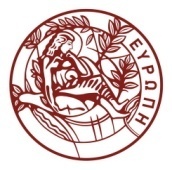 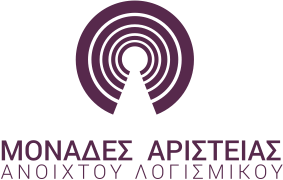 ΣΥΣΤΗΜΑΤΑ ΔΙΑΧΕΙΡΙΣΗΣ ΜΑΘΗΣΗΣ
	
	Αυτή τη στιγμή, υπάρχουν πολλά διαθέσιμα LMS:
Blackboard TM, 
FirstClass TM, 
Moodle TM, 
Lotus Learning Space TM (Naidu, 2003) 
ATutor TM, 
Dokeos TM, 
Olat TM (Aydin & Tirkes, 2010), 
ElggTM ,
 eFrontTM   
	
	μερικά από τα οποία είναι εμπορικά ενώ άλλα διατίθενται ως ελεύθερο λογισμικό. Κάθε μια από αυτές τις LMS πλατφόρμες διαφέρει σε δυνατότητες και χαρακτηριστικά. Γενικά όμως, τα LMS δεν θεωρούνται μια αυτόνομη τεχνολογία, αλλά μια συλλογή τεχνολογικών εργαλείων με πολλαπλούς ρόλους στην διδασκαλία και μάθηση (Caladine, 2008).
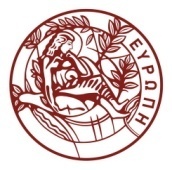 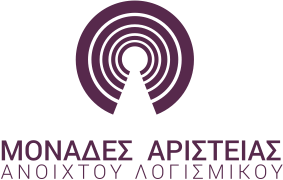 ΣΥΣΤΗΜΑΤΑ ΔΙΑΧΕΙΡΙΣΗΣ ΜΑΘΗΣΗΣ

Έτσι, τα LMS είναι ένα κατάλληλο μέσο για να συνδυάζουμε και να ενοποιούμε τεχνολογίες. Πιο συγκεκριμένα, την εποχή του eLearning 2.0, παρατηρούμε τα συστήματα LMS να μεταμορφώνονται σε προσωπικά περιβάλλοντα μάθησης (Personal Learning Environments - PLE’s) (Soumplis et al., 2011). 

Τα συστήματα PLEs είναι συλλογή από πολλά διαφορετικά εργαλεία eLearning 2.0, κοινωνικά χαρακτηριστικά, καθώς και κομμάτια των υπαρχόντων LMS συστημάτων, μέσα από τα οποία ο μαθητής μπορεί να αναλάβει τη διαδικασία της μάθησής του (Van Harmelen, 2006). 

Η μεταμόρφωση των LMS σε PLE είναι το πρώτο βήμα για την εδραίωση των PLE, και ήδη μερικά από τα πιο διάσημα LMS όπως τα Moodle, Sakai, Elgg, κτλ. Μπορούν να θεωρηθούν PLE συστήματα (Soumplis et al., 2011).
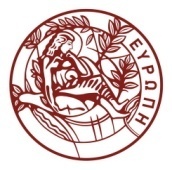 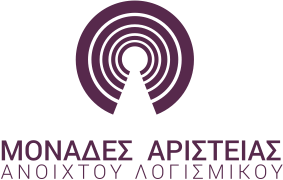 ΣΥΣΤΗΜΑΤΑ ΔΙΑΧΕΙΡΙΣΗΣ ΜΑΘΗΣΗΣ

	Αυτή η μεταμόρφωση είναι επίσης εμφανής και στη νέα βιβλιογραφία που περιγράφει τα χαρακτηριστικά ενός LMS συστήματος. Για παράδειγμα, σύμφωνα με την American Society of Training and Development (ASTD) (2009), ένα εύρωστο LMS  πρέπει να έχει τουλάχιστον τα παρακάτω χαρακτηριστικά: 

Κεντρική και αυτοματοποιημένη διαχείριση.
Προσφορά υπηρεσιών αυτό-εξυπηρέτησης και αυτό-καθοδήγησης (όπως το να μπορεί να εγγραφεί ο χρήστης μόνος του στα μαθήματα (self enrollment).
Η γρήγορη συναρμολόγηση και παράδοση περιεχομένου.
Η εδραίωση των καινοτομιών της εκπαίδευσης μέσω μια διαδικτυακής πλατφόρμας.
Η υποστήριξη μεταφερσιμότητας και προτύπων, όπως το μοντέλο αντικειμένων κοινόχρηστου περιεχομένου (SCORM), το σύστημα διαχείρισης διδακτικού περιεχομένου (IMS), τα μεταδεδομένα μαθησιακών αντικειμένων (LOM).
Η εξατομίκευση του περιεχομένου και η επαναχρησιμοποίηση της γνώσης.
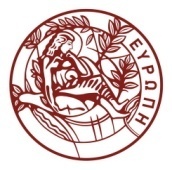 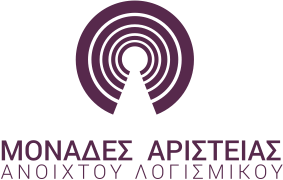 ΣΥΣΤΗΜΑΤΑ ΔΙΑΧΕΙΡΙΣΗΣ ΜΑΘΗΣΗΣ

	Αν και τα παραπάνω αποτελούν ελάχιστες απαιτήσεις, οι Caladine(2008) και Monarch Media Inc.(2010) αναγνωρίζουν ότι τα πρόσφατα συστήματα LMS περιέχουν περισσότερα χαρακτηριστικά και λειτουργικότητα, τα οποία περιέχουν:

Χαρακτηριστικά διαχείρισης περιεχομένου που παρέχουν έλεγχο στην αποθήκευση, συγχώνευση, έλεγχο, ανάκτηση και παράδοση του εκπαιδευτικού υλικού.
Επιλογές παραμετροποίησης.
Εργαλεία διαχείρισης χρηστών που επιτρέπουν στους διαχειριστές να κατηγοριοποιούν τους χρήστες και να αναθέτουν ρόλους, ομάδες και να αντιστοιχούν τους χρήστες στα μαθήματα.
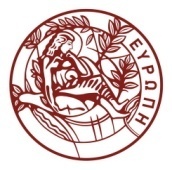 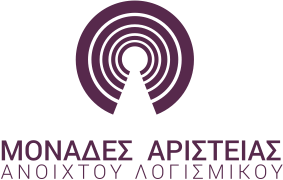 ΣΥΣΤΗΜΑΤΑ ΔΙΑΧΕΙΡΙΣΗΣ ΜΑΘΗΣΗΣ

Χαρακτηριστικά αξιολόγησης, βαθμολόγησης και καταγραφής κινήσεων του χρήστη.
email, wikis, boards συζητήσεων, chat και συνεργατικά εργαλεία. 
Αναφορές και στατιστικά στοιχεία σχετικά με το σύστημα και τη χρήση μαθημάτων, την πρόοδο των μαθητών, τα αποτελέσματα αξιολογήσεων κτλ.
 Χαρακτηριστικά ασφαλείας ώστε να περιορίζεται η πρόσβαση σε χρήστες ανάλογα με το ρόλο τους.
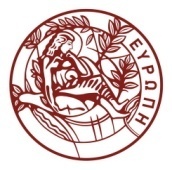 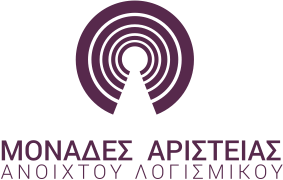 ΣΥΣΤΗΜΑΤΑ ΔΙΑΧΕΙΡΙΣΗΣ ΜΑΘΗΣΗΣ

	Συνοψίζοντας τα παραπάνω, μπορούμε εύκολα να καταλήξουμε ότι τα LMSs διευκολύνουν και επιταχύνουν τη μάθηση και τη διδασκαλία, με έναν εύκολο και οικονομικό τρόπο, μέσα από ένα περιβάλλον που σχεδιάζεται με βάση τις ανάγκες του χρήστη.
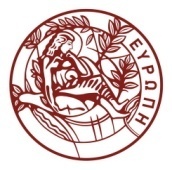 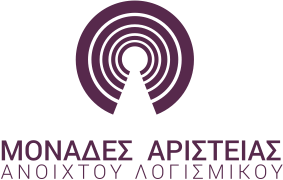 ΣΥΝΔΥΑΖΟΝΤΑΣ ΤΙΣ ΤΕΧΝΟΛΟΓΙΕΣ


Οι τεχνολογίες που αναπτύχθηκαν στις προηγούμενες υποενότητες κατακλύζουν ήδη την παιδαγωγική δραστηριότητα. Κάθε μια από αυτές τις τεχνολογίες μπορεί να γίνει ένα πολύ αποτελεσματικό εργαλείο εάν αξιοποιηθεί κατάλληλα κατά την εκπαιδευτική διαδικασία. Ωστόσο, η χρήση τους δεν γίνεται ανεξάρτητα. 
Έχουμε ήδη περιγράψει πως τα LMSs ενσωματώνουν στοιχεία eLearning 2.0, ενώ ταυτόχρονα περιέχουν έναν κατάλογο με εμπλουτισμένο κείμενο και πολυμεσικό περιεχόμενο. 
Επιπλέον, καθώς η τεχνολογία εξελίσσεται, διαφαίνεται ότι η ενσωμάτωση καινούριων πρωτοποριών στις ήδη επιτυχημένες τεχνολογίες, θα δώσει αποτελεσματικές λύσεις (Conde et al, 2011), δεδομένου βέβαια ότι η ενσωμάτωση αυτή βασίζεται σε αποτελεσματικές θεωρίες μάθησης (Caladine, 2008).
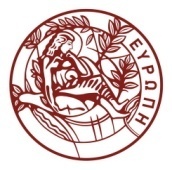 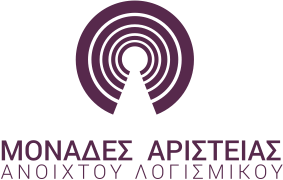 ΤΕΛΟΣ 
ΠΑΡΟΥΣΙΑΣΗΣ

Ευχαριστώ για την προσοχή σας